PHÒNG GIÁO DỤC VÀ ĐÀO TẠO QUẬN LONG BIÊN
TRƯỜNG TIỂU HỌC ÁI MỘ A
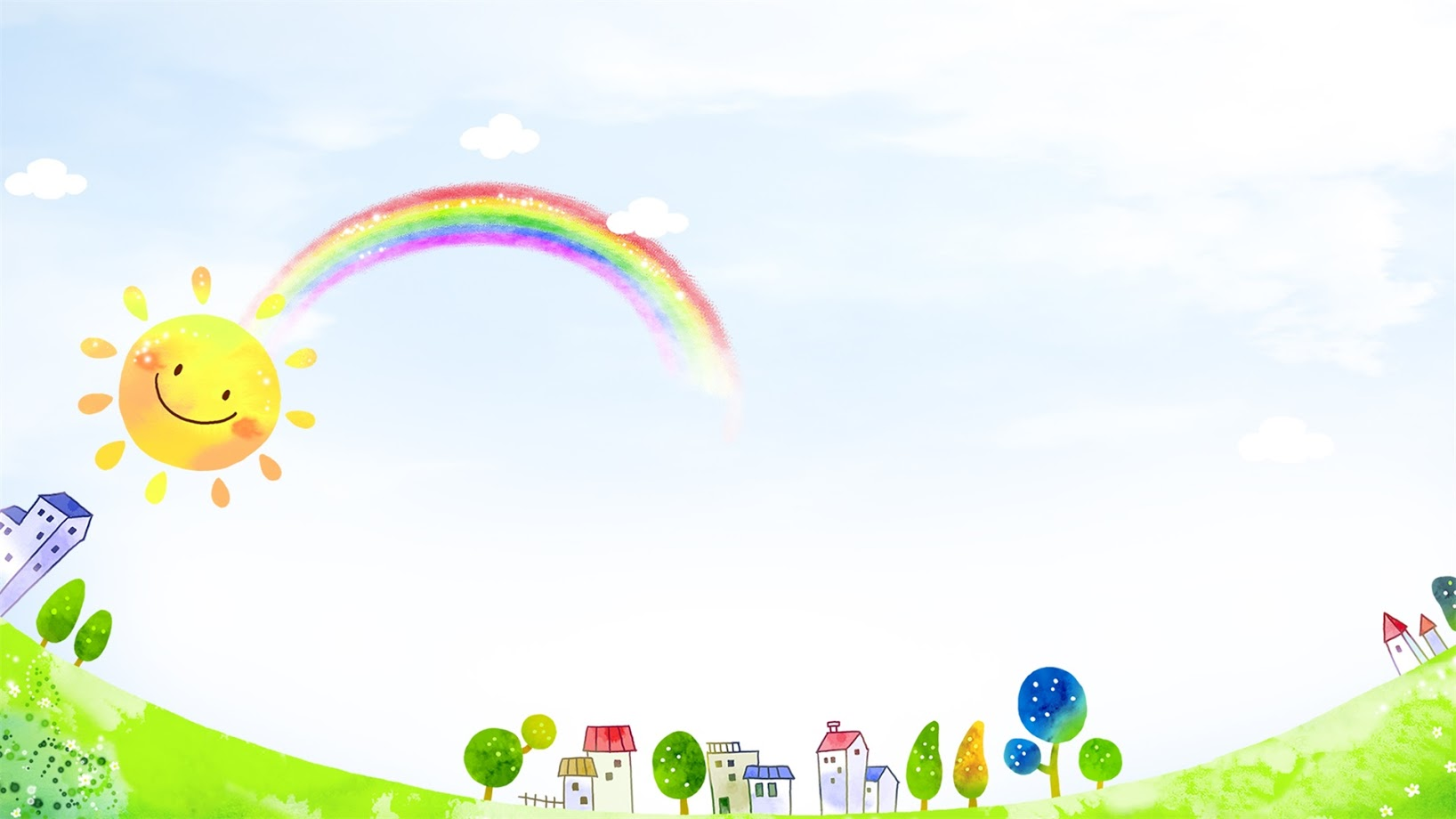 Bài giảng điện tử
Môn: Tự nhiên và Xã hội – Lớp 2
Bài 31: Mặt trời
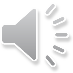 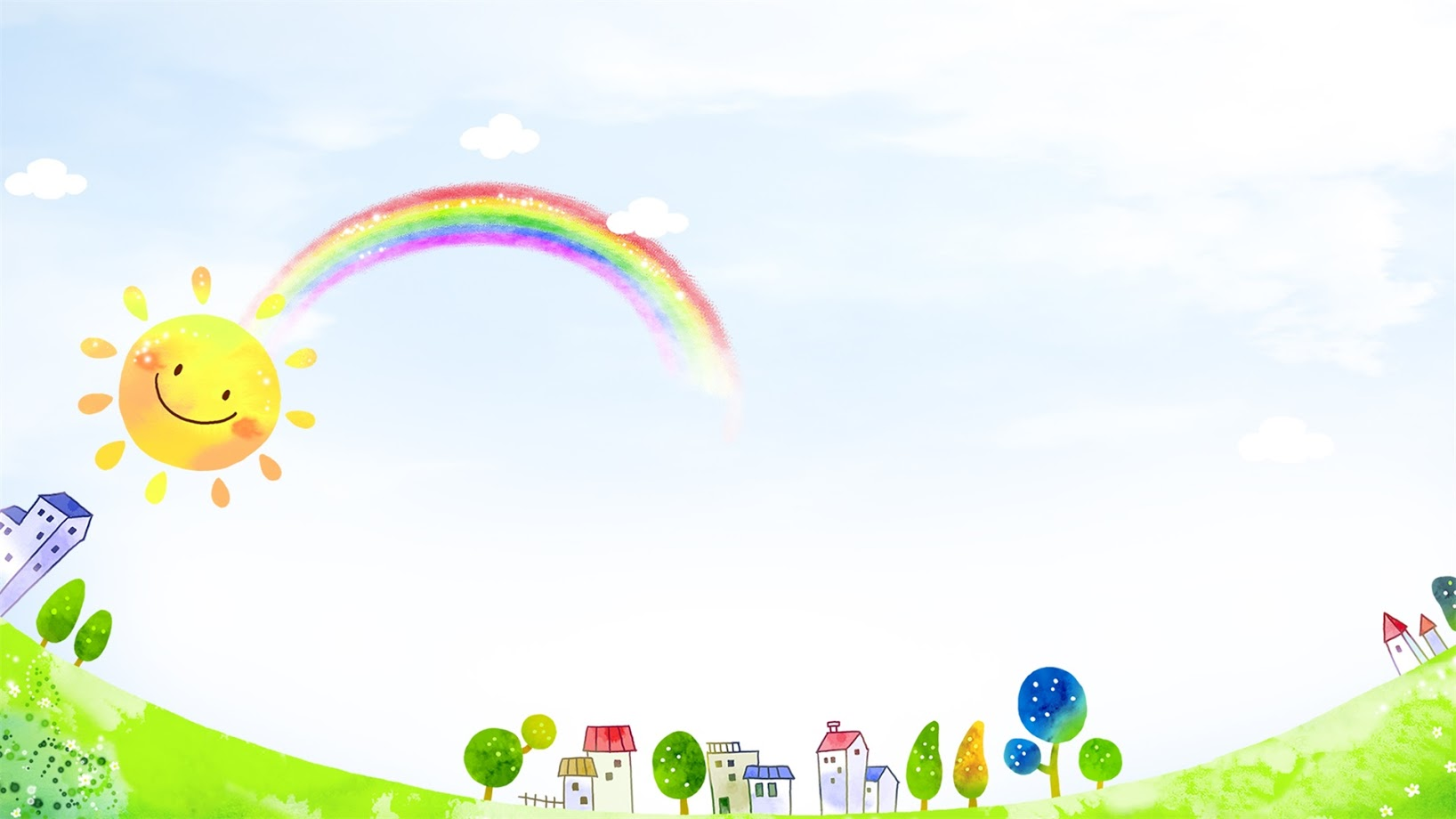 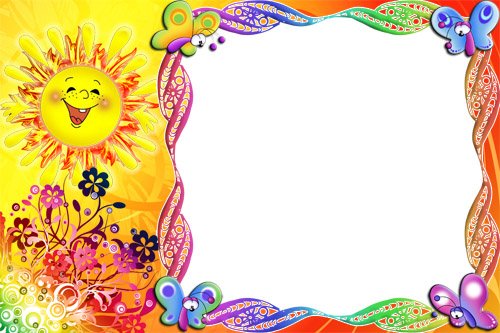 Hoạt động 1: 
Em vẽ ông Mặt Trời
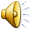 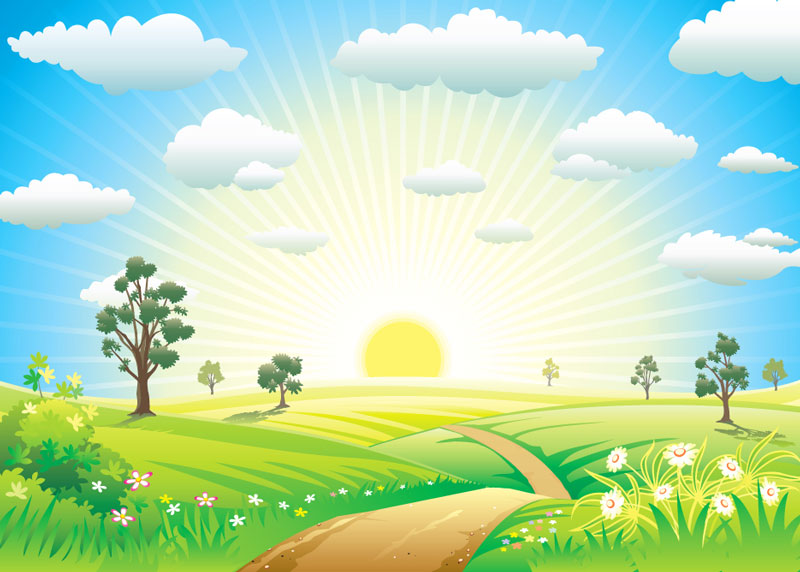 Hoạt động 2:
 Em biết gì về Mặt Trời?
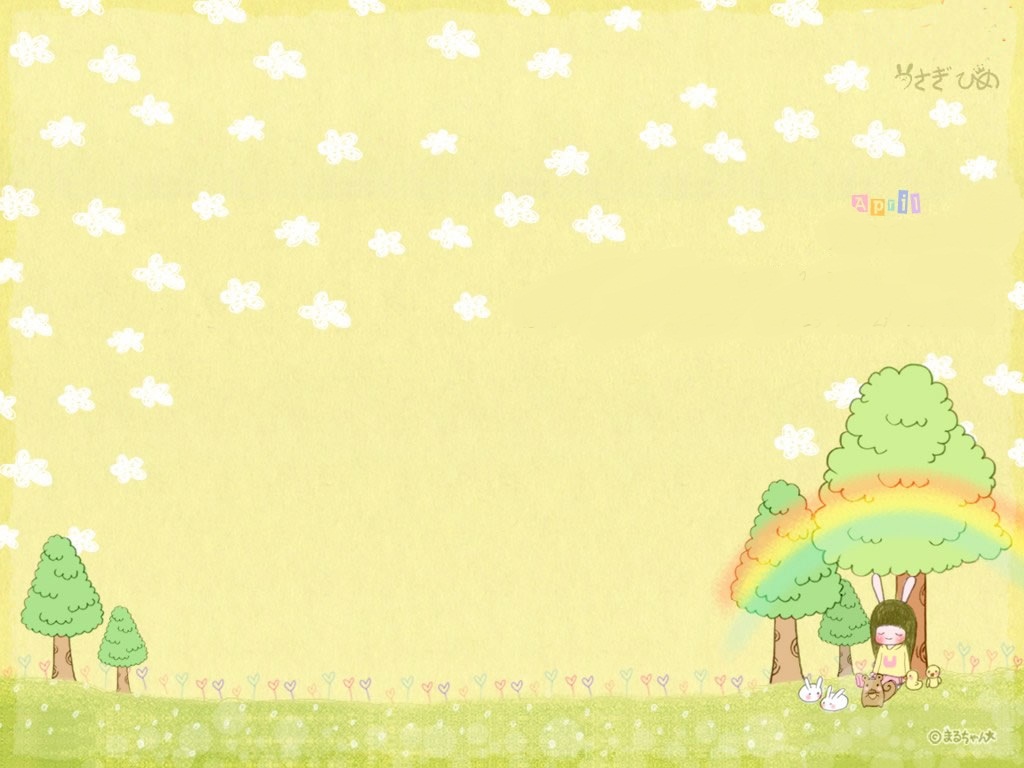 PHIẾU BÀI TẬP
Bài tập 1: Đánh dấu X       vào  trước câu trả lời đúng.
a) Mô tả nào đúng với đặc điểm của Mặt Trời?
       Tròn như cái đĩa.
       Tròn như quả bóng
       Tròn như quả bóng lửa khổng lồ
b) Mô tả nào đúng khoảng cách giữa Mặt Trời và Trái Đất?
     Mặt trời ở gần Trái Đất
     Mặt trời ở rất xa Trái Đất
     Mặt trời ở trên cao
c) Mặt Trời có tác dụng gì?
     Mặt Trời chiếu sáng Trái Đất
     Mặt Trời sưởi ấm Trái Đất
     Cả hai ý trên
Bài tập 2: Viết chữ Đ vào trước câu trả lời đúng, chữ S vào trước câu trả lời sai.
     Đi nắng không đội mũ nón hoặc che ô sẽ khỏe mạnh
     Đi nắng cần đội mũ nón hoặc che ô
     Nhìn trực tiếp vào Mặt Trời không ảnh hưởng tới mắt
     Nhìn trực tiếp vào Mặt Trời gây tổn hại cho mắt
Bài tập 3: Chọn từ ngữ trong ngoặc để điền vào chỗ …. cho thích hợp.
      (rất xa, chiếu sáng, mũ nón, quả bóng lửa, trực tiếp, sưởi ấm)
      
       Mặt Trời giống như …………………………….khổng lồ và ở ………….. Trái Đất. Mặt Trời luôn …………………… và ……………………….. Trái Đất. Khi đi nắng cần đội ………… và không bao giờ được nhìn ………………….. vào Mặt Trời.
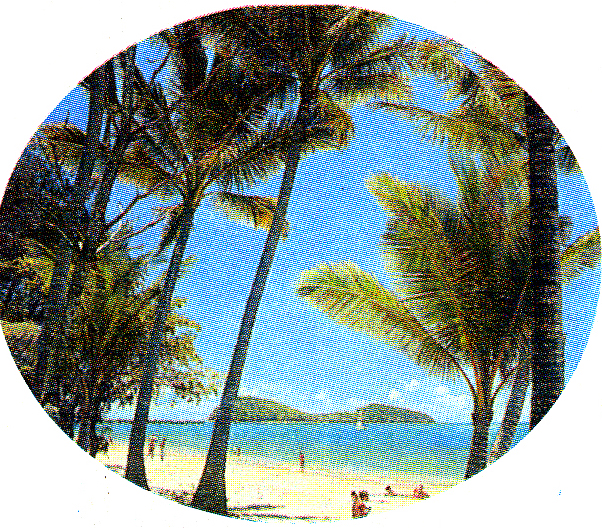 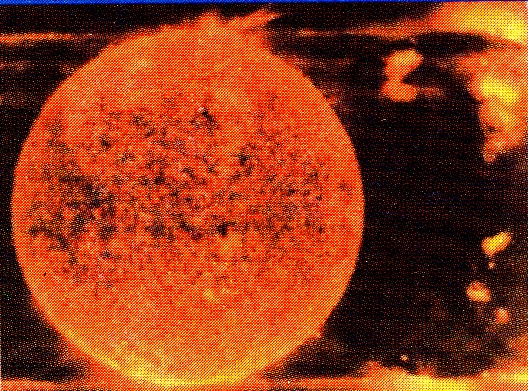 2
1
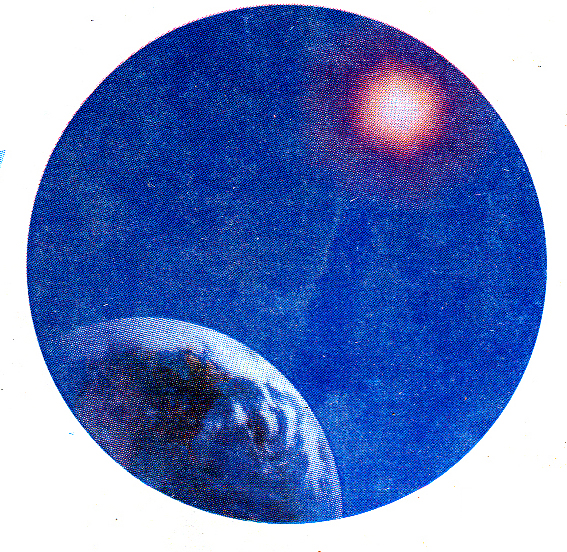 3
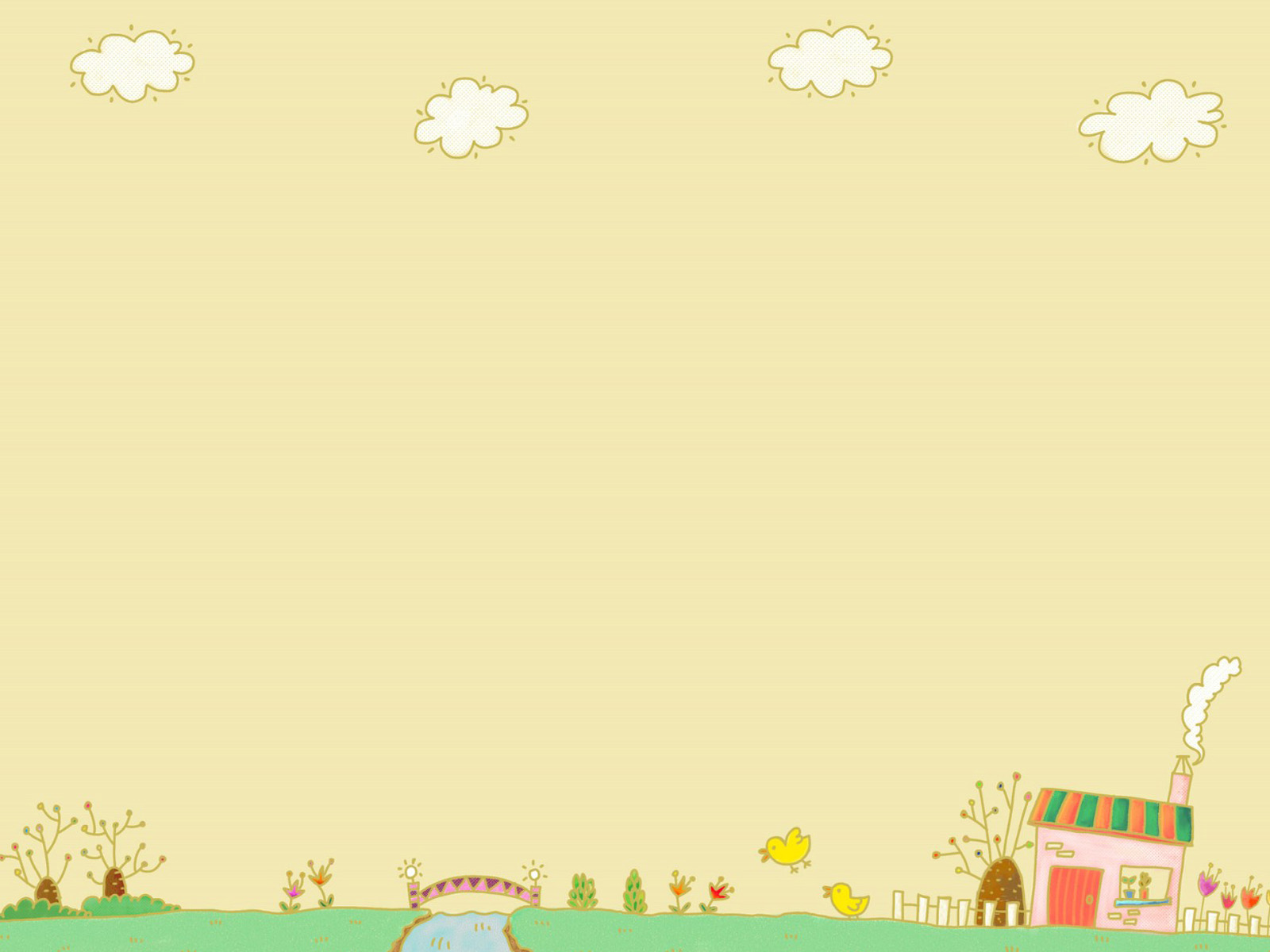 Bài tập 1: Đánh dấu X     vào  trước câu trả lời đúng.
a) Mô tả nào đúng với đặc điểm của Mặt Trời?
        Tròn như cái đĩa.
        Tròn như quả bóng
        Tròn như quả bóng lửa khổng lồ
b) Mô tả nào đúng khoảng cách giữa Mặt Trời và Trái Đất?
        Mặt trời ở gần Trái Đất
        Mặt trời ở rất xa Trái Đất
        Mặt trời ở trên cao
c) Mặt Trời có tác dụng gì?
        Mặt Trời chiếu sáng Trái Đất
        Mặt Trời sưởi ấm Trái Đất
        Cả hai ý trên
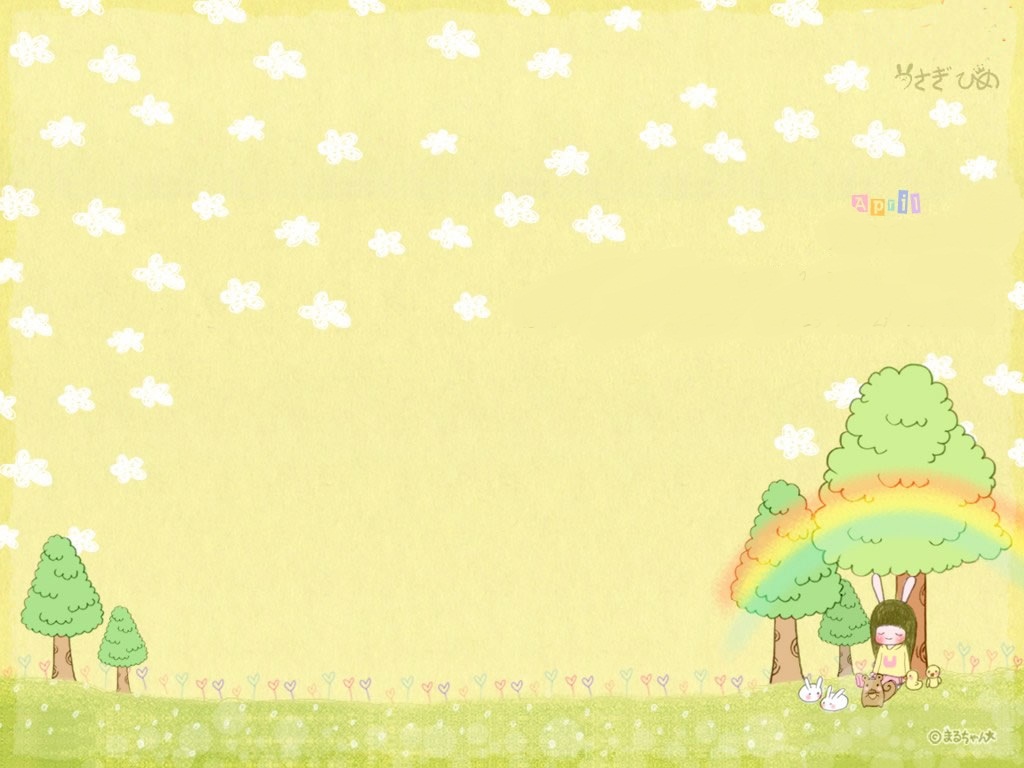 Bài tập 2: Viết chữ Đ vào trước câu trả lời đúng, chữ S vào trước câu trả lời sai.

      Đi nắng không đội mũ nón hoặc che ô sẽ khỏe mạnh
     
      Đi nắng cần đội mũ nón hoặc che ô

      Nhìn trực tiếp vào Mặt Trời không ảnh hưởng tới mắt

      Nhìn trực tiếp vào Mặt Trời gây tổn hại cho mắt
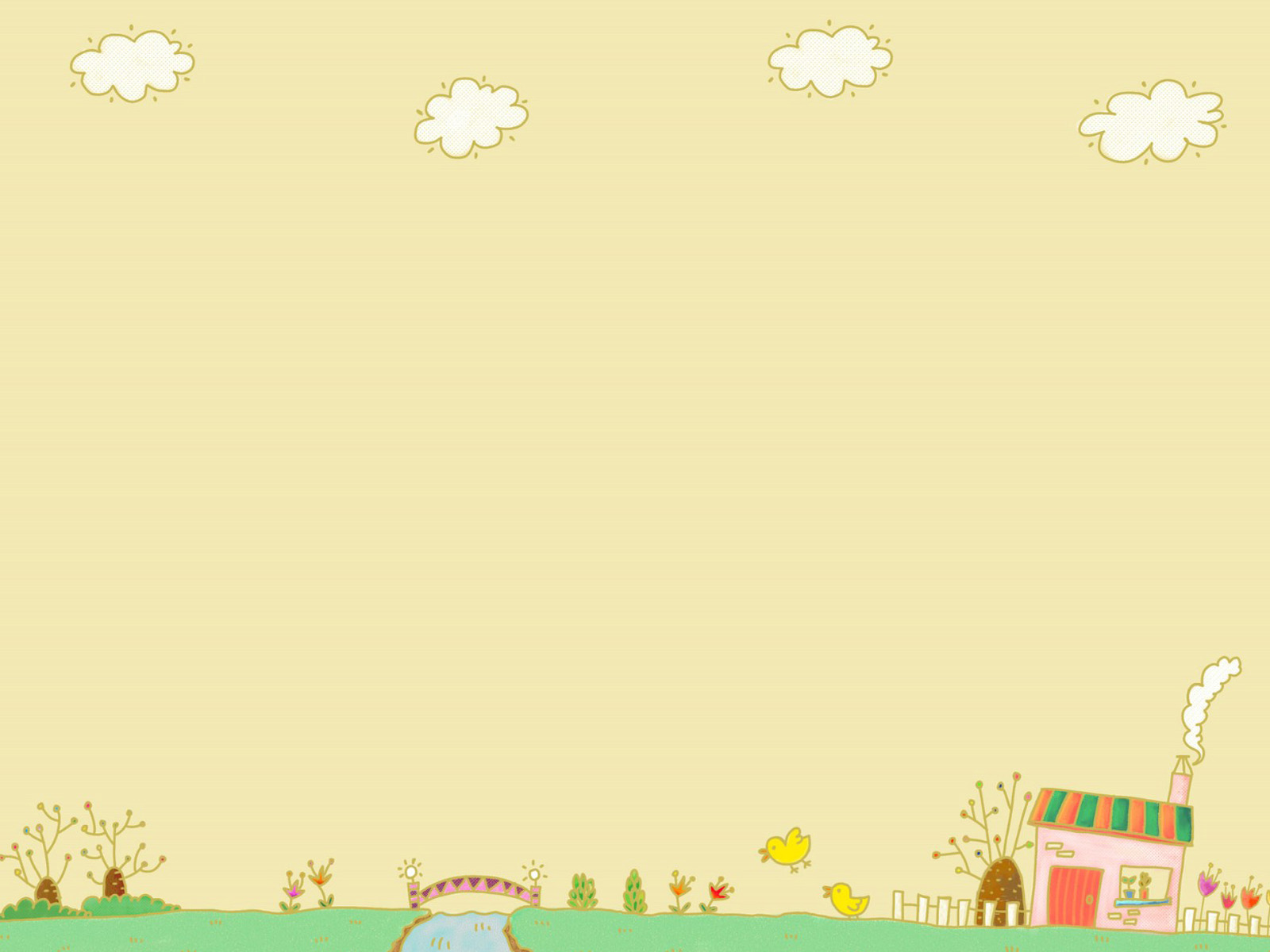 Bài tập 3: Chọn từ ngữ sau để điền vào chỗ …. cho thích hợp.
        (rất xa, chiếu sáng, mũ nón, quả bóng lửa, trực tiếp, sưởi ấm)
       Mặt Trời giống như …………………….khổng lồ và ở ………….. Trái Đất. Mặt Trời luôn …………………… và ……………………….. Trái Đất. Khi đi nắng cần đội ………… và không bao giờ được nhìn ………………….. vào Mặt Trời.
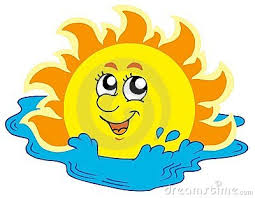 Mặt Trời tròn, giống như một “quả bóng lửa” khổng lồ.
Mặt Trời chiếu sáng và sưởi ấm Trái Đất.
Mặt Trời ở rất xa Trái Đất.
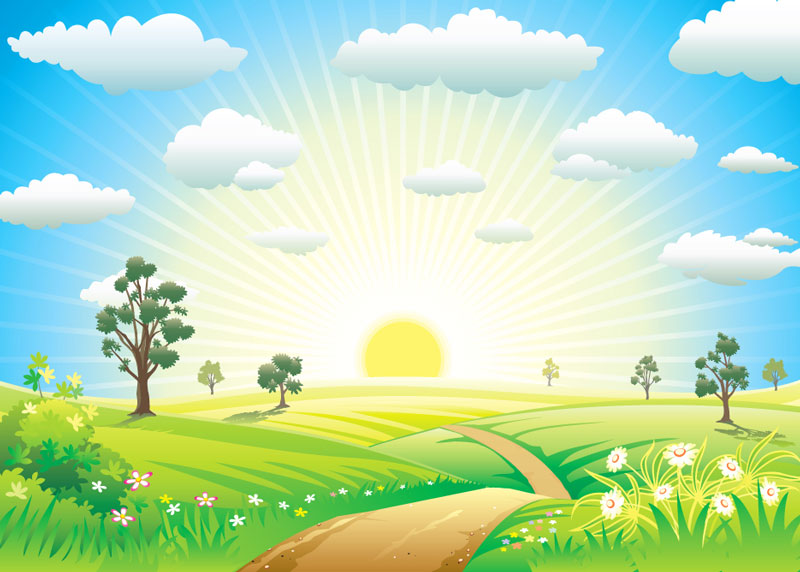 Hoạt động 3:
 Tại sao chúng ta cần Mặt Trời?
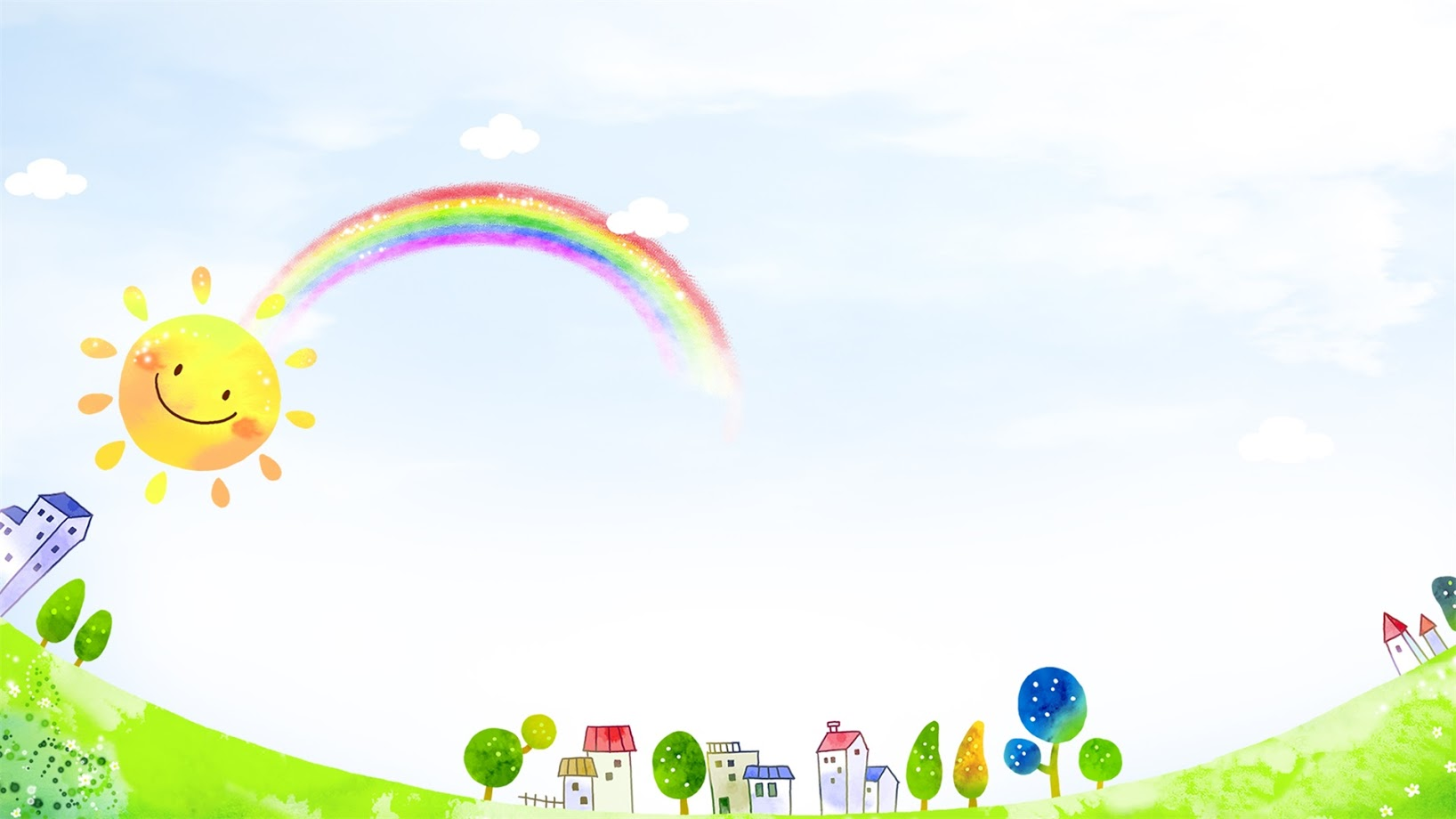 CÂU HỎI THẢO LUẬN:
Hãy tưởng tượng Mặt Trời lặn mà không mọc nữa thì điều gì sẽ xảy ra?
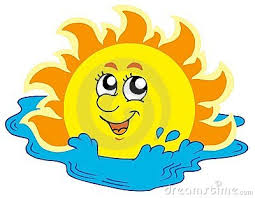 Nếu một ngày Mặt Trời lặn rồi không mọc nữa thì Trái Đất tối tăm lạnh lẽo, trên Trái Đất không có sự sống.
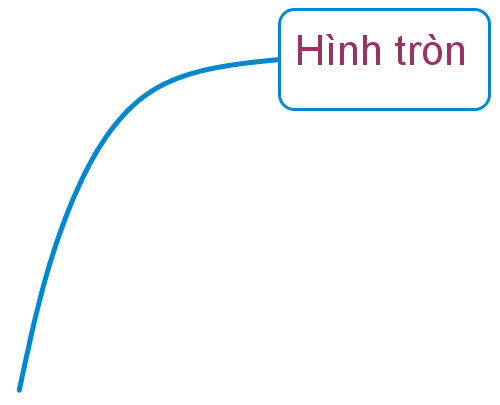 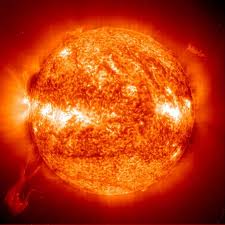 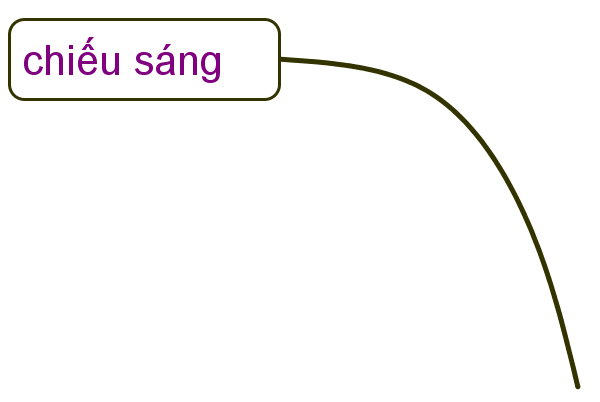 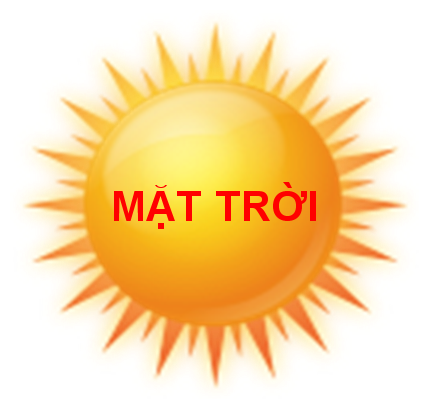 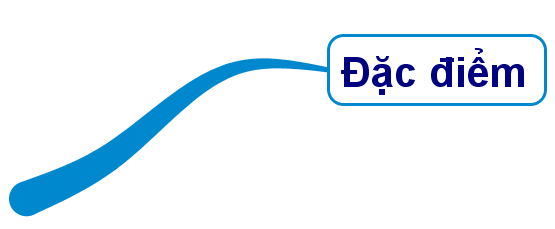 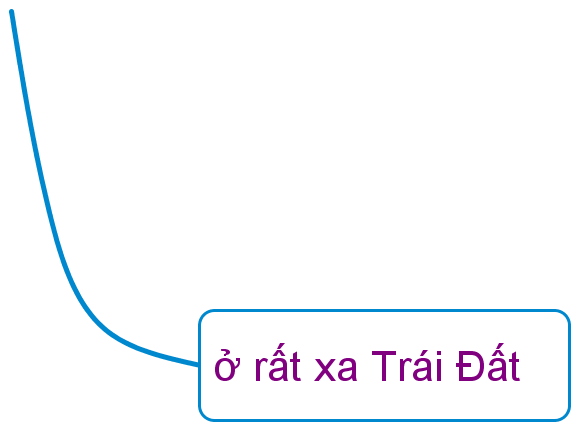 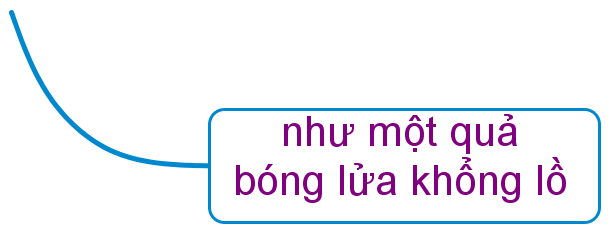 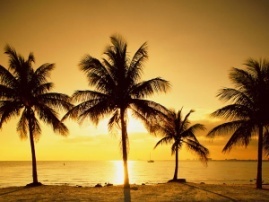 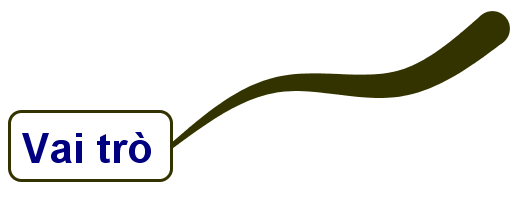 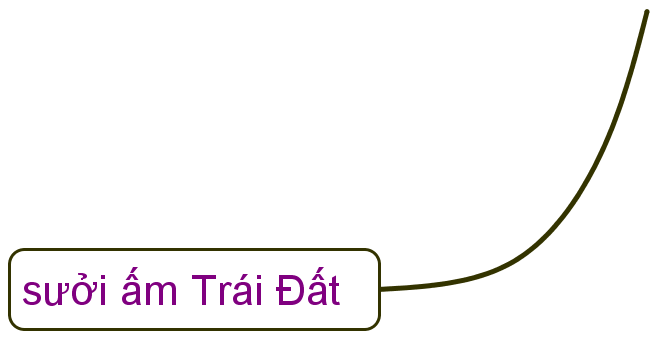 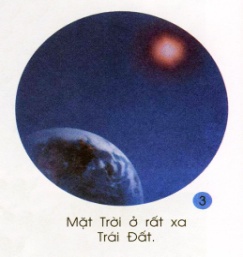 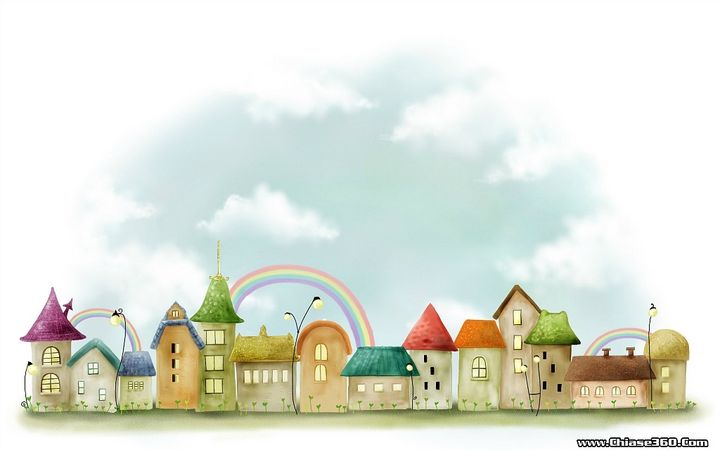 17